inst.eecs.berkeley.edu/~cs61c UCB CS61C : Machine Structures Lecture 24Introduction to CPU design 2008-03-21
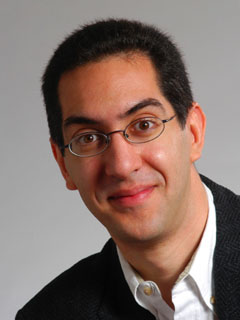 Hi to Vitaly Babiy from Albany, NY!
Lecturer SOE Dan Garcia
3d camera with 12,616 lenses
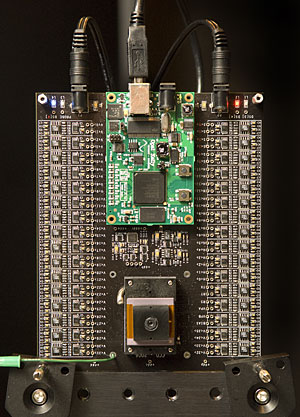 Stanford researchers developing 3D camera with 12,616 lenses! This enables the reconstruction of the normal picture and a depth-map. It would also be possible to defocus the image after the fact, in software. Lots of uses for this: security (facial recognition), 3D scanning for VR worlds, 3D modeling of objects, etc. Very cool!
news-service.stanford.edu/news/2008/march19/camera%20-031908.html
Clever Signed Adder/Subtractor
A - B = A + (-B); how do we make “-B”?
An xor is a “Conditional Inverter!”
Five Components of a Computer
Keyboard, Mouse
Computer
Devices
Memory
(passive)

(where 
programs, 
data live 
when
running)
Processor
Disk (where 
programs, 
data live when not running)
Input
Control
Output
Datapath
Display, Printer
The CPU
Processor (CPU): the active part of the computer, which does all the work (data manipulation and decision-making)
Datapath: portion of the processor which contains hardware necessary to perform operations required by the processor (the brawn)
Control: portion of the processor (also in hardware) which tells the datapath what needs to be done (the brain)
Stages of the Datapath : Overview
Problem: a single, atomic block which “executes an instruction” (performs all necessary operations beginning with fetching the instruction) would be too bulky and inefficient
Solution: break up the process of “executing an instruction” into stages, and then connect the stages to create the whole datapath
smaller stages are easier to design
easy to optimize (change) one stage without touching the others
Stages of the Datapath (1/5)
There is a wide variety of MIPS instructions: so what general steps do they have in common?
Stage 1: Instruction Fetch
no matter what the instruction, the 32-bit instruction word must first be fetched from memory (the cache-memory hierarchy)
also, this is where we Increment PC (that is, PC = PC + 4, to point to the next instruction: byte addressing so + 4)
Stages of the Datapath (2/5)
Stage 2: Instruction Decode
upon fetching the instruction, we next gather data from the fields (decode all necessary instruction data)
first, read the opcode to determine instruction type and field lengths
second, read in data from all necessary registers
for add, read two registers
for addi, read one register
for jal, no reads necessary
Stages of the Datapath (3/5)
Stage 3: ALU (Arithmetic-Logic Unit)
the real work of most instructions is done here: arithmetic (+, -, *, /), shifting, logic (&, |), comparisons (slt)
what about loads and stores?
lw   $t0, 40($t1)
the address we are accessing in memory = the value in $t1 PLUS the value 40
so we do this addition in this stage
Stages of the Datapath (4/5)
Stage 4: Memory Access
actually only the load and store instructions do anything during this stage; the others remain idle during this stage or skip it all together
since these instructions have a unique step, we need this extra stage to account for them
as a result of the cache system, this stage is expected to be fast
Stages of the Datapath (5/5)
Stage 5: Register Write
most instructions write the result of some computation into a register
examples: arithmetic, logical, shifts, loads, slt
what about stores, branches, jumps?
don’t write anything into a register at the end
these remain idle during this fifth stage or skip it all together
ALU
2. Decode/
    Register
Read
5. Reg.
     Write
1. Instruction
Fetch
4. Memory
3. Execute
Generic Steps of Datapath
rd
instruction
memory
registers
PC
rs
Data
memory
rt
+4
imm
Administrivia
Homework 5 due tonight
Have a GREAT and RELAXING spring break!
Datapath Walkthroughs (1/3)
add   $r3,$r1,$r2 # r3 = r1+r2
Stage 1: fetch this instruction, inc. PC
Stage 2: decode to find it’s an add, then read registers $r1 and $r2
Stage 3: add the two values retrieved in Stage 2
Stage 4: idle (nothing to write to memory)
Stage 5: write result of Stage 3 into register $r3
reg[1]
3
reg[1]+reg[2]
1
reg[2]
2
ALU
add r3, r1, r2
Example: add Instruction
instruction
memory
registers
PC
Data
memory
imm
+4
Datapath Walkthroughs (2/3)
slti   $r3,$r1,17
Stage 1: fetch this instruction, inc. PC
Stage 2: decode to find it’s an slti, then read register $r1
Stage 3: compare value retrieved in Stage 2 with the integer 17
Stage 4: idle
Stage 5: write the result of Stage 3 in register $r3
reg[1]
x
reg[1]<17?
1
3
ALU
17
slti r3, r1, 17
Example: slti Instruction
instruction
memory
registers
PC
Data
memory
imm
+4
Datapath Walkthroughs (3/3)
sw   $r3, 17($r1)
Stage 1: fetch this instruction, inc. PC
Stage 2: decode to find it’s a sw, then read registers $r1 and $r3
Stage 3: add 17 to value in register $r1 (retrieved in Stage 2)
Stage 4: write value in register $r3 (retrieved in Stage 2) into memory address computed in Stage 3
Stage 5: idle (nothing to write into a register)
reg[1]
x
reg[1]+17
1
reg[3]
3
ALU
17
MEM[r1+17]<=r3
SW r3, 17(r1)
Example: sw Instruction
instruction
memory
registers
PC
Data
memory
imm
+4
Why Five Stages? (1/2)
Could we have a different number of stages?
Yes, and other architectures do
So why does MIPS have five if instructions tend to idle for at least one stage?
The five stages are the union of all the operations needed by all the instructions.
There is one instruction that uses all five stages: the load
Why Five Stages? (2/2)
lw   $r3, 17($r1)
Stage 1: fetch this instruction, inc. PC
Stage 2: decode to find it’s a lw, then read register $r1
Stage 3: add 17 to value in register $r1 (retrieved in Stage 2)
Stage 4: read value from memory address compute in Stage 3
Stage 5: write value found in Stage 4 into register $r3
reg[1]
x
reg[1]+17
1
3
ALU
MEM[r1+17]
17
LW r3, 17(r1)
Example: lw Instruction
instruction
memory
registers
PC
Data
memory
imm
+4
rd
instruction
memory
PC
registers
rs
Data
memory
ALU
rt
+4
imm
opcode, funct
Controller
Datapath Summary
The datapath based on data transfers required to perform instructions
A controller causes the right transfers to happen
What Hardware Is Needed? (1/2)
PC: a register which keeps track of memory addr of the next instruction
General Purpose Registers
used in Stages 2 (Read) and 5 (Write)
MIPS has 32 of these
Memory
used in Stages 1 (Fetch) and 4 (R/W)
cache system makes these two stages as fast as the others, on average
What Hardware Is Needed? (2/2)
ALU
used in Stage 3
something that performs all necessary functions: arithmetic, logicals, etc.
we’ll design details later
Miscellaneous Registers
In implementations with only one stage per clock cycle, registers are inserted between stages to hold intermediate data and control signals as they travels from stage to stage.
Note: Register is a general purpose term meaning something that stores bits.  Not all registers are in the “register file”.
2. Decode/
    Register
Read
5. Reg.
     Write
1. Instruction
Fetch
4. Memory
3. Execute
For each instruction, how do we control the flow of information though the datapath?
CPU clocking (1/2)
Single Cycle CPU: All stages of an instruction are completed within one long clock cycle.  
The clock cycle is made sufficient long to allow each instruction to complete all stages without interruption and within one cycle.
2. Decode/
    Register
Read
1. Instruction
Fetch
5. Reg.
     Write
4. Memory
3. Execute
For each instruction, how do we control the flow of information though the datapath?
CPU clocking (2/2)
Multiple-cycle CPU: Only one stage of instruction per clock cycle.  
The clock is made as long as the slowest stage.




Several significant advantages over single cycle execution: Unused stages in a particular instruction can be skipped OR instructions can be pipelined (overlapped).
Peer Instruction
ABC
0: FFF
1: FFT
2: FTF
3: FTT
4: TFF
5: TFT
6: TTF
7: TTT
If the destination reg is the same as the source reg, we could compute the incorrect value! 
We’re going to be able to read 2 registers and write a 3rd in 1 cycle
Datapath is hard, Control is easy
[Speaker Notes: Answer: [correct=3, FTF] 
A: F (waste of resources -- won’t work for pipelining)
B: T (yep!)
C: F (nope, that’s not our mantra silly)]
Peer Instruction
ABC
1: FFF
2: FFT 
3: FTF
4: FTT
5: TFF
6: TFT
7: TTF
8: TTT
Truth table for mux with 4-bits of signals has 24 rows
We could cascade N 1-bit shifters to make 1 N-bit shifter for sll, srl
If 1-bit adder delay is T, the N-bit adder delay would also be T
Peer Instruction Answer
Truth table for mux with 4-bits of signals controls 16 inputs, for a total of 20 inputs, so truth table is 220 rows…FALSE
We could cascade N 1-bit shifters to make 1 N-bit shifter for sll, srl … TRUE
What about the cascading carry? FALSE
ABC
1: FFF
2: FFT 
3: FTF
4: FTT
5: TFF
6: TFT
7: TTF
8: TTT
Truth table for mux with 4-bits of signals is 24 rows long
We could cascade N 1-bit shifters to make 1 N-bit shifter for sll, srl
If 1-bit adder delay is T, the N-bit adder delay would also be T
[Speaker Notes: Answer: [correct=5, TFF] Individual (6, 3, 6, 3, 34, 37, 7, 4)% & Team (9, 4, 4, 4, 39, 34, 0, 7)%
A: T [18/82 & 25/75] (The game breaks up very quickly into separate, independent games -- big win to solve separated & put together)
B: F [80/20 & 86/14] (The game tree grows exponentially! A better static evaluator can make all the difference!)
C: F [53/57 & 52/48] (If you're just looking for the best move, just keep theBestMove around [ala memoizing max])]
“And In conclusion…”
N-bit adder-subtractor done using N 1-bit adders with XOR gates on input
XOR serves as conditional inverter
CPU design involves Datapath,Control
Datapath in MIPS involves 5 CPU stages
Instruction Fetch
Instruction Decode & Register Read
ALU (Execute)
Memory
Register Write